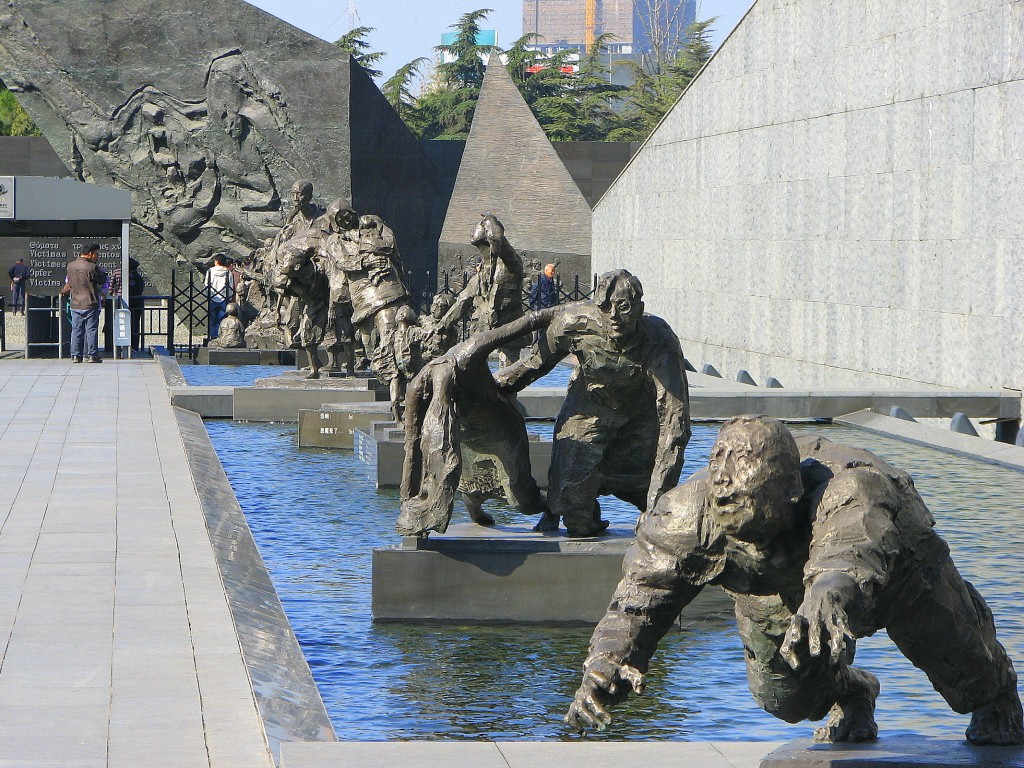 The Nanking Massacre

December 13, 1937   Japanese army enters the walled city

Estimates of 200,000-300,000 soldiers and civilians killed
20,000 women raped during a 6-week period beginning on December 13th
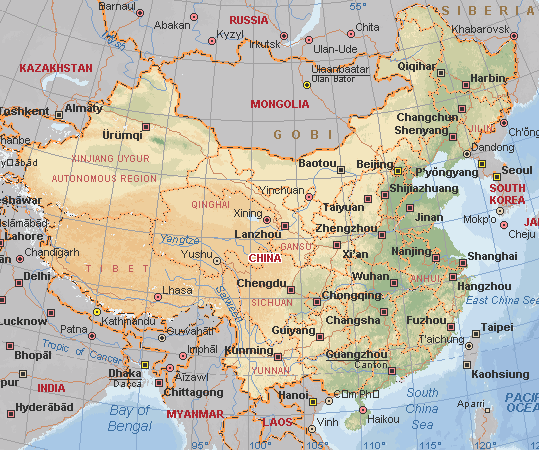 Founded 495 B.C.E     Capital of China in 1937
City wall of Nanking
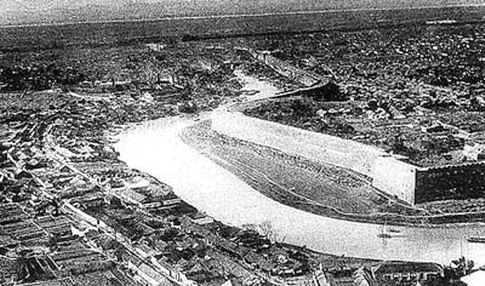 Why? Historians have suggested various reasons:

--The Japanese had expected Shanghai to fall much more quickly and easily 
And they were angry at the Chinese as they reached Nanking. Nanking also
refused to surrender at first.

--Education, military training, and samurai tradition had taught the men disdain
for those who surrender rather than fight to the death. Most Japanese soldiers in the
war had chosen death over surrender.

--There were too many Chinese soldiers remaining. Once they had conquered the
city, the Japanese had to immobilize them or court retaliation. There was not enough
food available to maintain the Chinese soldiers as Prisoners of War.

--One of the commanders, Prince Asaka, had allegedly given the order :
Kill all captives.
BATTALION BATTLE REPORTER, AT 2:00 RECEIVED ORDER FROM 

THE REGIMENT COMMANDER: TO COMPLY WITH ORDERS FROM 

BRIGADE COMMANDING HEADQUARTERS, ALL PRISONERS OF 

WAR ARE TO BE EXECUTED.

METHOD OF EXECUTION:

DIVIDE THE PRISONERS INTO GROUPS OF A DOZEN. SHOOT TO 

KILL SEPARATELY.
Iris Chang. The Rape of Nanking: The Forgotten Holocaust of World War II. p. 41.

Prisoners were executed in much larger groups and large numbers of civilians were also killed.
How to explain this?

“Inhuman”  ?

Human behavior in need of correction?

OR do we repress and forget?
------------------------------------------

Rarely discussed in Peoples Republic of China until the 1980s

Victimization as an affront to the national spirit *and*
need to maintain friendly economic relations with Japan 

In Japan, Nanking was left out of the history books and even
denied by many—though many protested against denial.

Germany processed war guilt differently.
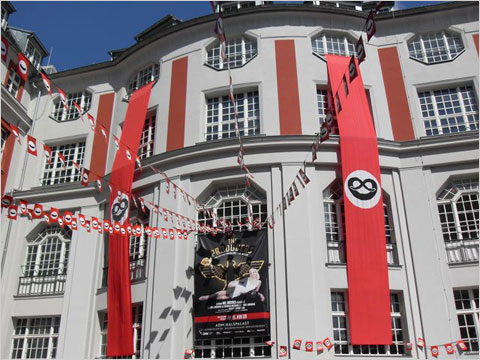 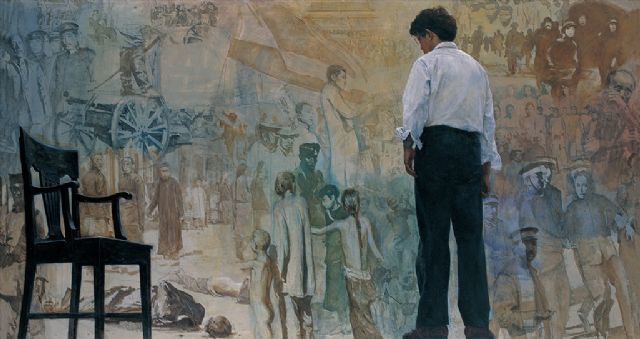 Iris Chang 1968-2004
The Rape of Nanking: The Forgotten Holocaust of WW II (1997)
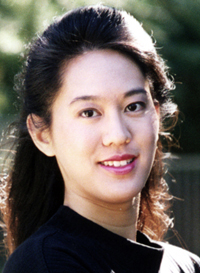 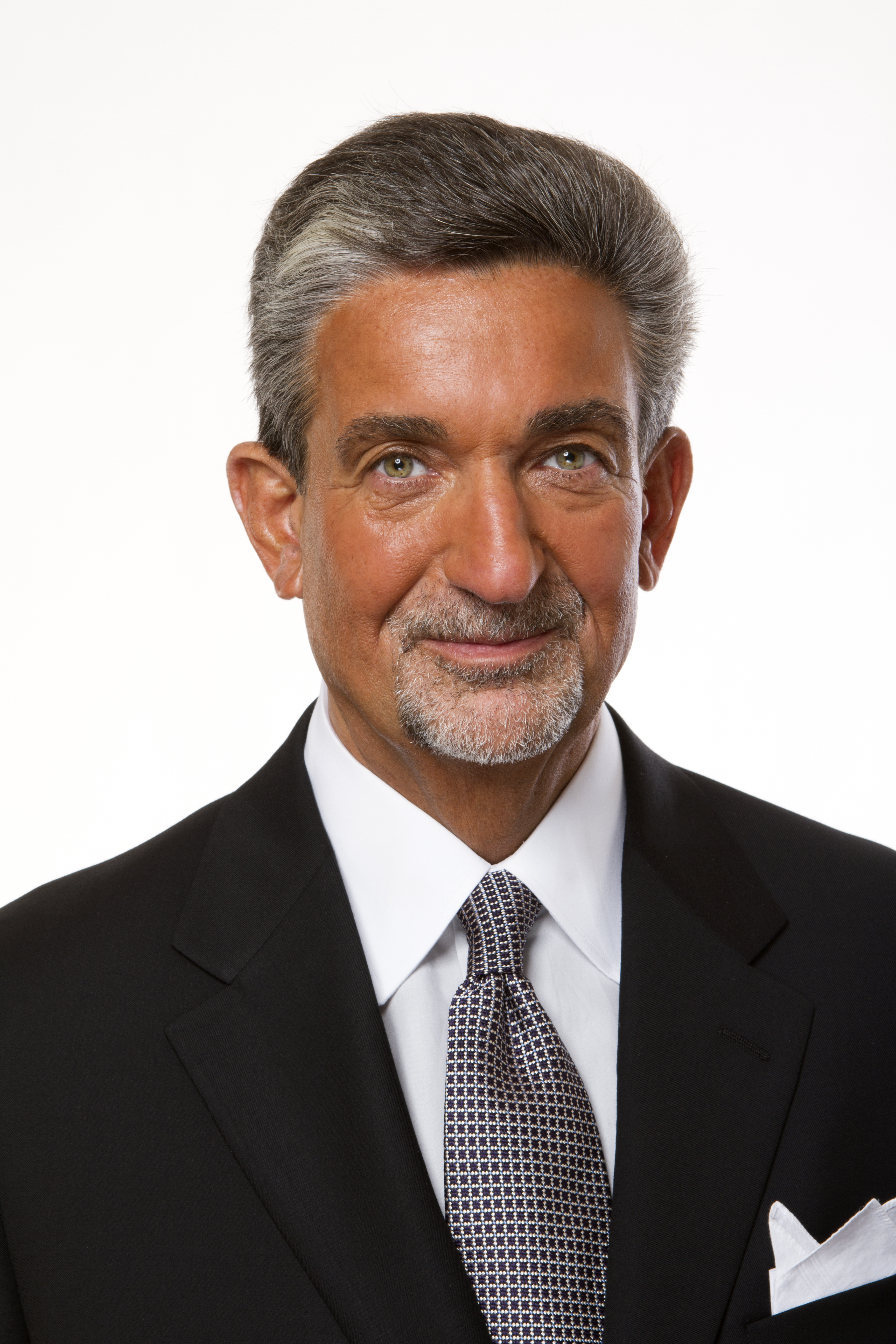 Ted Leonsis
Leonsis engaged filmmakers Bill Guttentag and Dan Sturman

 Nanking

ALSO RECOMMENDED but not assigned:
City of Life and Death  2009  for other perspectives
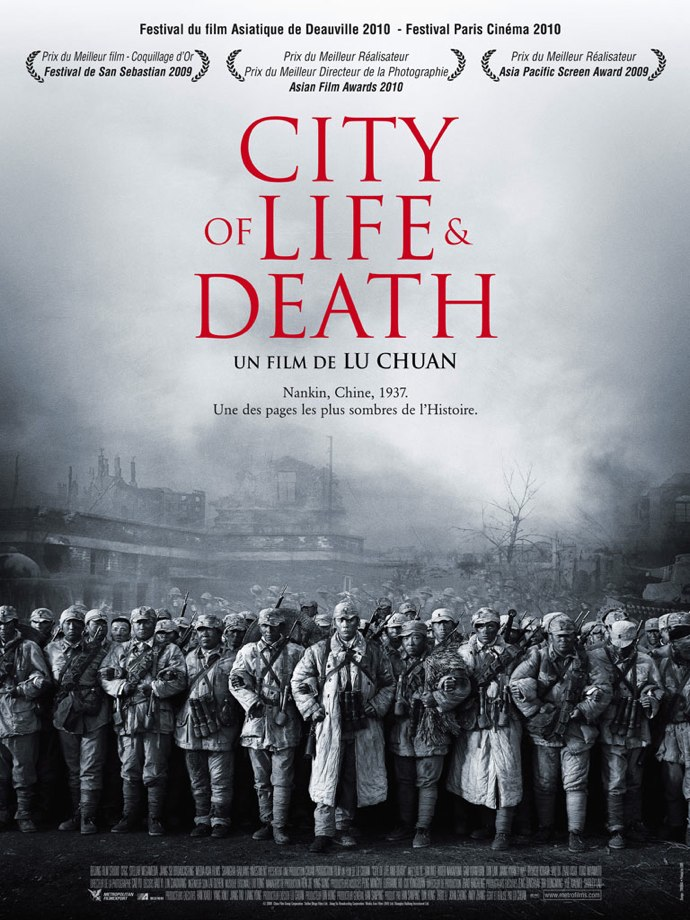 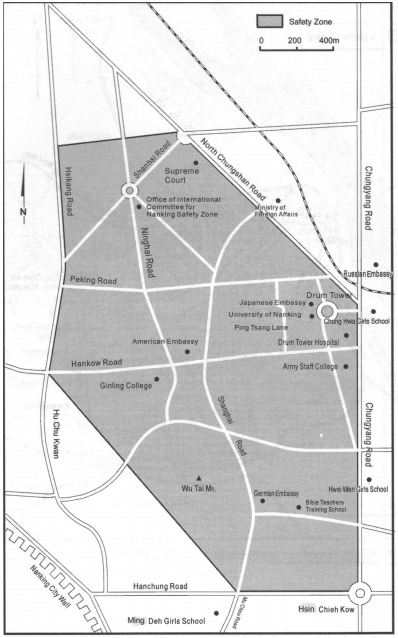 Internatl
Safety Zone
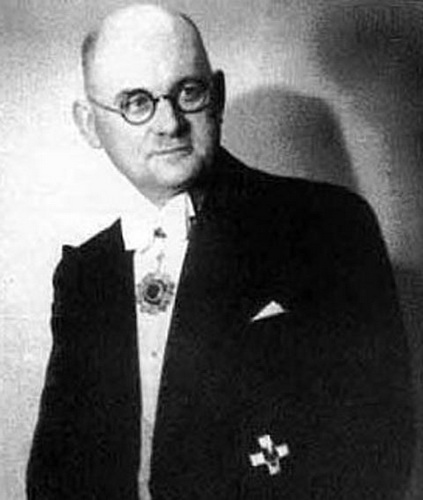 John Rabe  1882-1950

1882-1950
Jürgen Prochnow
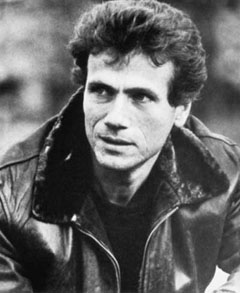 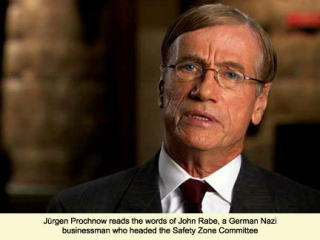 Minnie Vautrin 1886-1941  
Dean of Studies at Ginling Women’s Arts and Science College in Nanking
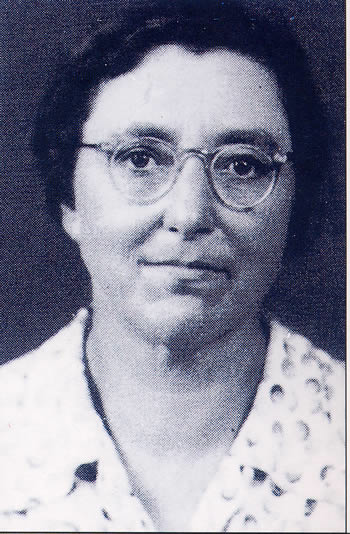 Mariel Hemingway
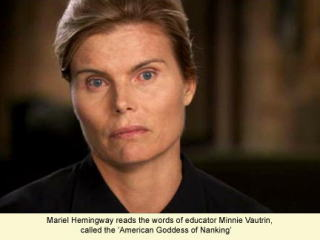 Robert O. Wilson  1904-1967   “The Only Surgeon in Nanking”
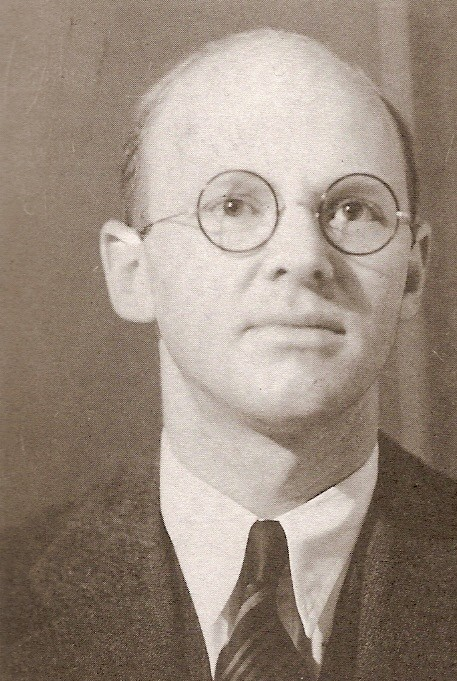 Woody Harrelson
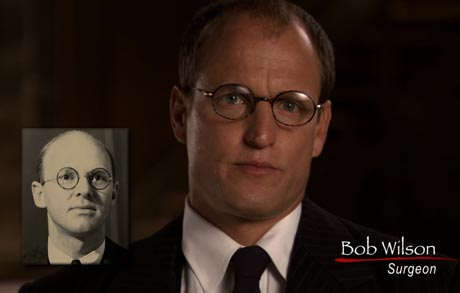 Bertolt Brecht 1989-1956

Remember Brecht and Mother Courage from Fall Quarter?
Theater of Alienation     Alienation Effect
vs. Aristotelian Theater that involves identification and catharsis
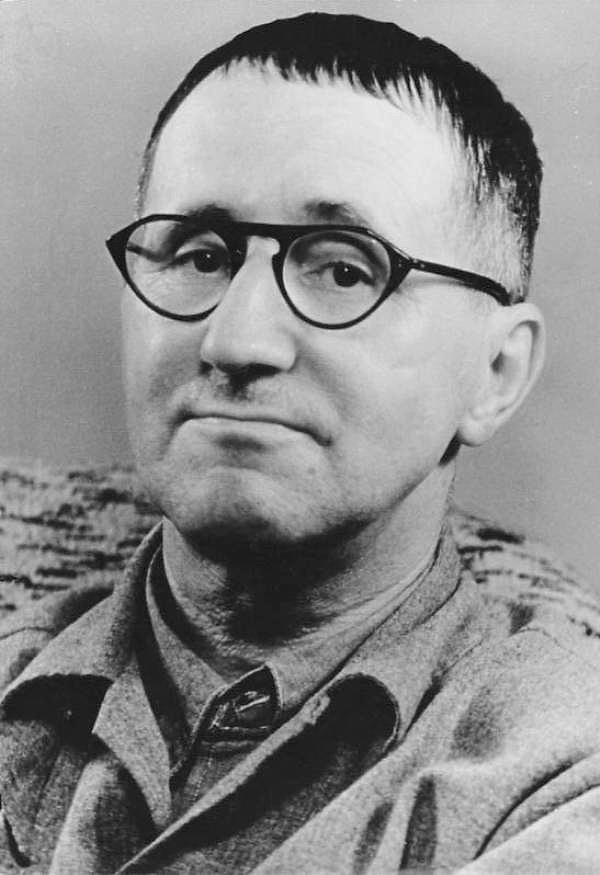 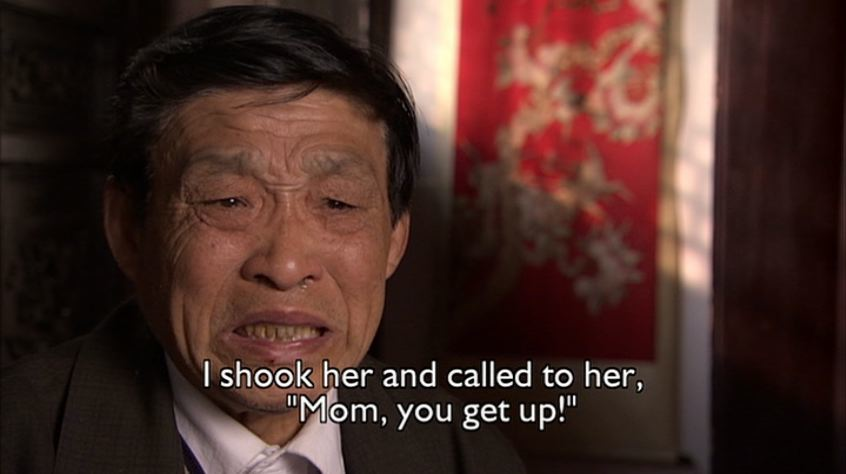